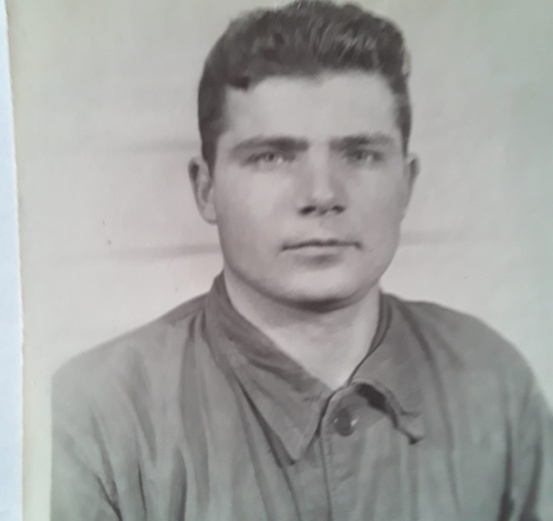 Ефимов Кирилл Максимович
28.08.1926г.р(2001)
 Место рождения: Красноярский край. с.Сояны.                   
 В армию был призван в 1943 году в г.Березовский, а в боевых действиях принимал участие осенью 45-го на Дальнем Востоке против японских милитаристов.  Работал  в управлении механизации и автотранспорта. Увлекался охотой, рыбалкой.  Состоял в обществе охотников и рыболовов . Ближе к пенсии был "егерем"  охотничьего хозяйства, который отвечал за охрану животных, созданием  для них условий и организацией  охоты на вверенном ему участке. Являлся профессиональными охотником .
Награжден орденом Отечественной войны II степени,  медалями «За боевые заслуги» и «За победу над Японией» «Медалью Жукова».  
 К  сожалению часть медалей были утеряны.,
 но некоторые сохранились .
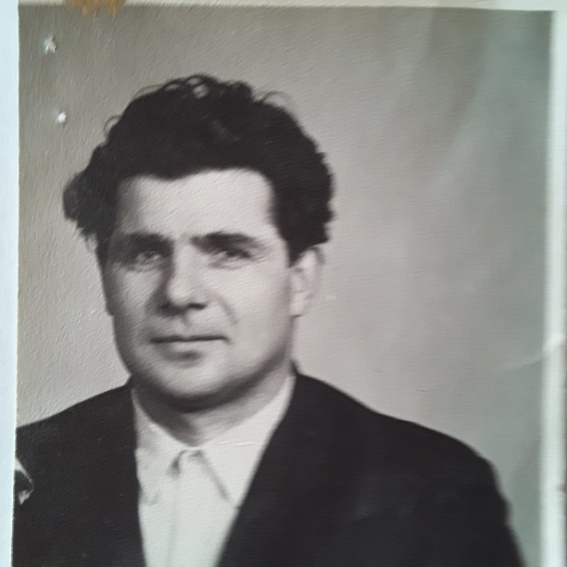 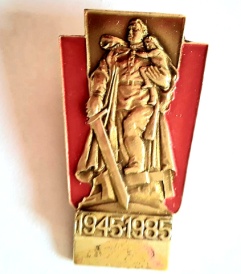 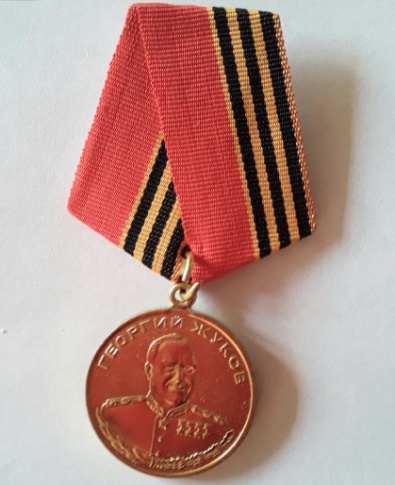 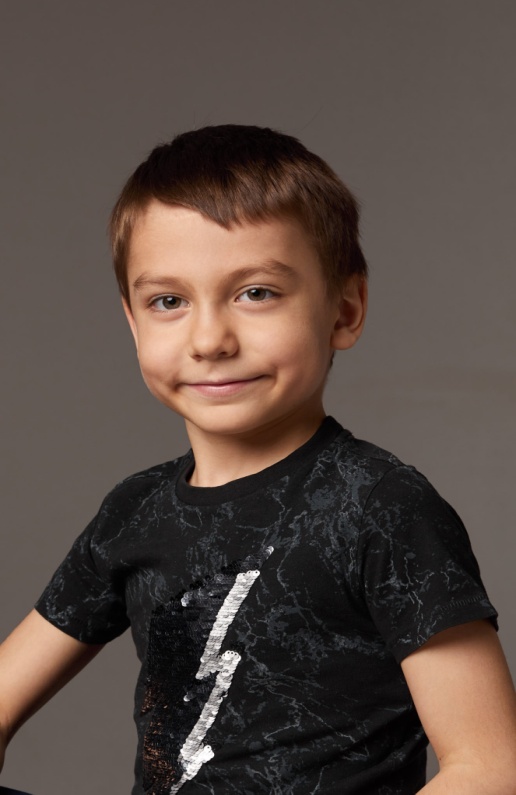 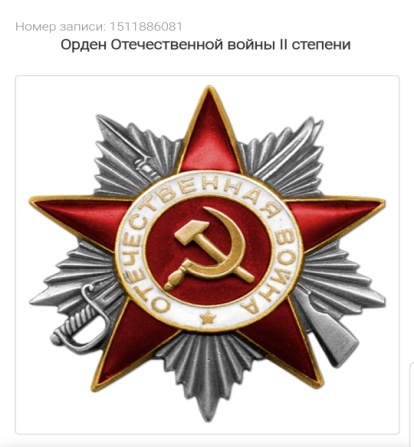 Бредихин Ярослав